গণিত ডিজিটাল ক্লাসে সবাইকে
ত
স্বা
গ
ম
10/02/19
শিক্ষক পরিচিতি
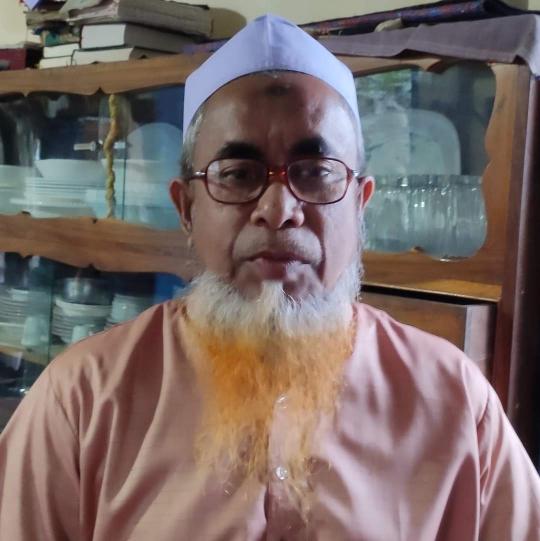 মোঃ ওয়াহেদ আলী,
সহকারি শিক্ষক,
নুরপুর বালিকা উচ্চ বিদ্যালয়।
নুরপুর, নাসিরনগর, ব্রাহ্মণবাড়িয়া।
শ্রেণিঃনবম
অধ্যায়ঃ২য়
পাঠ শিরোনামঃসেট
সময়_৫0মিনিট
তাং-১২/০৩/২০20খ্রিঃ
নিচের চিত্রগুলি লক্ষ করি
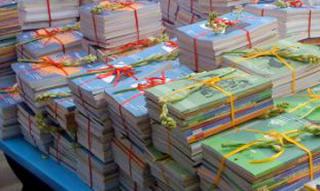 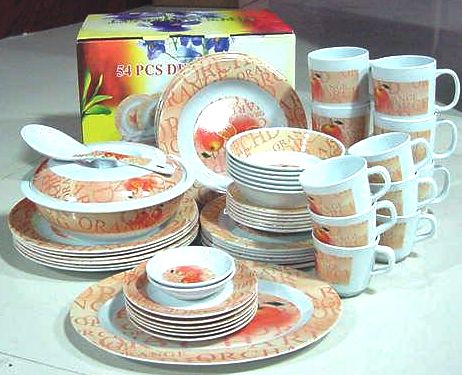 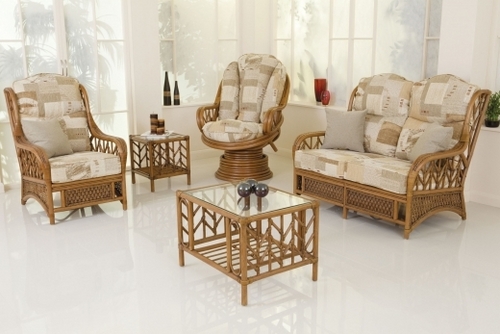 ডিনার সেট
সোফা সেট
এক সেট বই
আজকের পাঠ
সেট
Wednesday, December 2, 2020
Wednesday, December 2, 2020
সেট
সেটঃ বাস্তব বা চিন্তাজগতের সুনির্ধারিত বা সুনির্দিষ্ট সংগ্রহকে সেট বলে।
সেটকে সাধারণত ইংরেজী বর্ণমালার বড় হাতের অক্ষর A,B,C… ..X,Y,Z দ্বারা প্রকাশ করা হয়।
যেমনঃ 2,4,6 সংখ্যা তিনটির সেট যদি A হয় তবে লিখা যায় A={2,4,6}
সেটের প্রত্যেক বস্তু বা সদস্যকে সেটের উপাদান(elememnt) বলা হয় এবং সেটের উপাদানকে ইংরেজী বর্ণমালার ছোট হাতের অক্ষর দ্বারা প্রকাশ করা হয়।একাধিক উপাদান থাকলে কমা (,) দ্বারা আলাদা করতে হয়। যেমন- B={a,b,c}
Wednesday, December 2, 2020
একক কাজ
প্রত্যেকে নিজেদের প্রিয় ফুল অথবা ফল নিয়ে একটি করে সেট গঠন কর।
Wednesday, December 2, 2020
সেট প্রকাশের পদ্ধতি
সেটকে দুইভাবে প্রকাশ করা যায়,যথা-
তালিকা পদ্ধতি 
(Tabular Method)
সেট গঠন পদ্ধতি (Set Builder Method)-
এ পদ্ধতিতে সেটের সকল উপাদান সুনির্দিষ্টভাবে উল্লেখ না করে উপাদান নির্ধারণের জন্য সাধারন ধর্মের উল্লেখ থাকে।
যেমনঃ B={x:x স্বাভাবিক সংখ্যা}
এ পদ্ধতিতে সেটের সকল উপাদান সুনির্দিষ্টভাবে উল্লেখ করে দ্বিতীয় বন্ধনীর { } এর মধ্যে আবদ্ধ করা হয় এবং একাধিক উপাদান থাকলে ‘কমা’ দিয়ে উপাদানগুলোকে আলাদা করা হয়।
যেমনঃ A={1,2,3,4}
Wednesday, December 2, 2020
১।B={x:x,28 এর গুননীয়ক} সেটটিকে তালিকা পদ্ধতিতে প্রকাশ কর।
2। {5, 10,15}সেটটিকে সেট গঠন পদ্ধতিতে প্রকাশ কর
Wednesday, December 2, 2020
সংযোগ সেট(Union of set)
Wednesday, December 2, 2020
চিত্রের সাহায্যে সংযোগ সেট সেট বোঝার চেষ্টা করি।
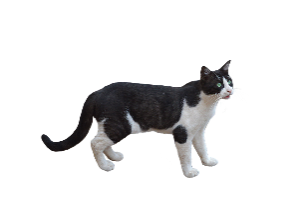 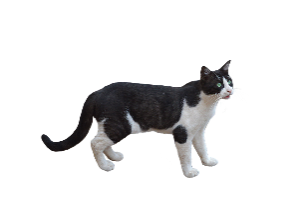 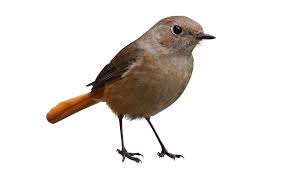 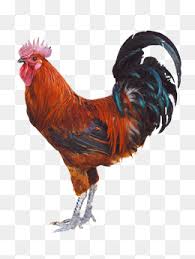 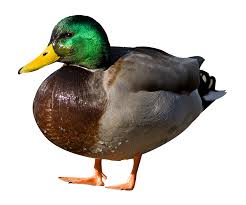 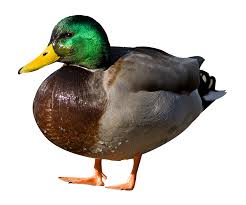 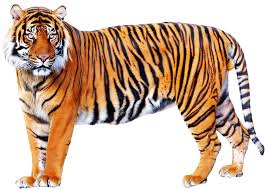 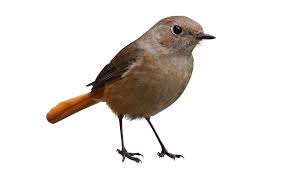 উত্তরের জন্য এখানে ক্লিক করি।
Wednesday, December 2, 2020
ছেদ সেট(Intersection of set)
Wednesday, December 2, 2020
চিত্রের সাহায্যে ছেদ সেট বোঝার চেষ্টা করি।
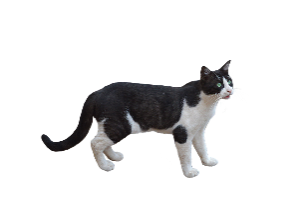 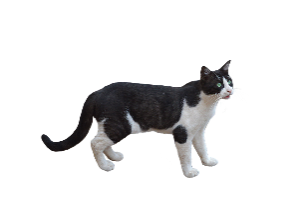 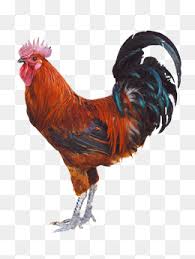 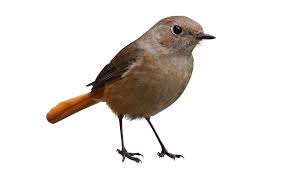 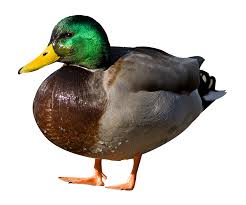 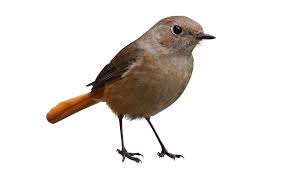 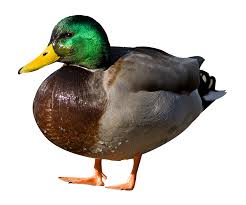 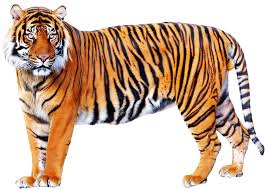 উত্তরের জন্য এখানে ক্লিক করি।
Wednesday, December 2, 2020
মুল্যয়ন
Wednesday, December 2, 2020
বাড়ির কাজ
Wednesday, December 2, 2020
সবাইকে ধন্যবাদ
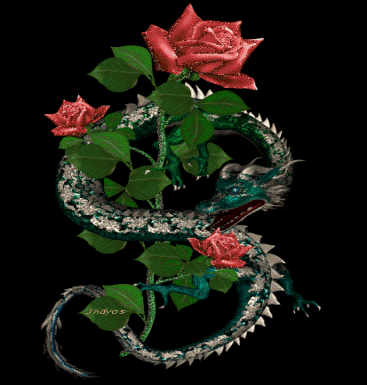 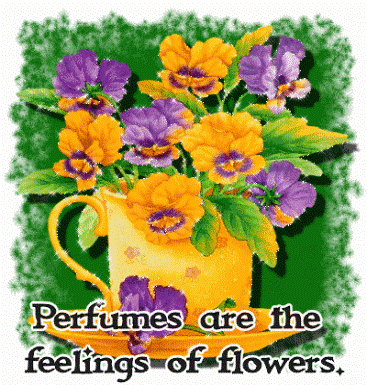 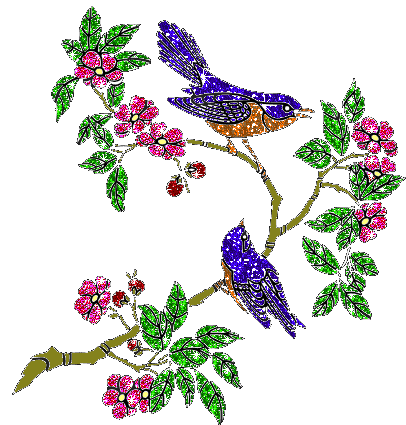 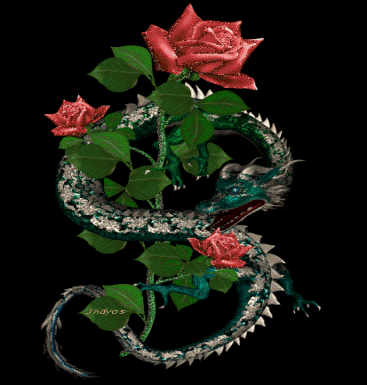 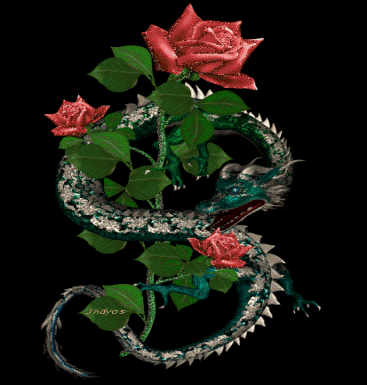 Wednesday, December 2, 2020